Common Core Unit AlignmentErie 2 Math Updates/Tri-State Feedback Tool
Patrick Moses
Erie 2 BOCES
Staff Development Specialist
Happy pi Day!!!
IES BOCES Unit Planning Overview
Day 1

“Unpacking” the Common Core
“What do we want students to know?”
“What do we want students to be able to do?”
Essential Questions and Enduring Understandings
Related Misconceptions
Math Considerations
When?  Gaps/Scope and Sequence
Curricular Priorities
IES BOCES Unit Planning Overview (Contd.)
Day 2

Learning about the moments of assessment
Baseline/Diagnostic
Formative (Informal and Formal)
Summative
Designing the Summative Assessment 
Does it measure the “learning targets” from Day 1?
How well?  Level of rigor?
Create assessment and answer key/rubics
IES BOCES Unit Planning Overview (Contd.)
Day 3

Putting it all together
Resource inventory
Day-to-day layout of unit
“Work day”
Final product
Moodle Access
Where is your district?
Creation of 2 units aligned to Common Core

Have your teachers taught any of these units?

Have you/another administrator observed any of these lessons/units?

What evidence do you have?
Tri-State Quality Review Rating Guide
This is the result of the collaboration between states as NYS is trying to collaborate and consolidate the work now that we have shared standards.

THIS IS NOT A RUBRIC… It is  a checklist.

SED has intended that it be used as a feedback tool - which is how we are using it (Theresa’s Email)

We modified the format (not the content) of the form so that teachers might use it 
- Included the feedback column right next to the checklist  
teachers will be more likely to READ the feedback and not just look for their score.
Important Considerations
This has just recently become available

Teachers did not have this “rating” guide when developing units

This should be used as a guide for you/teacher to have a discussion about how they can more align their instruction to Common Core expectations
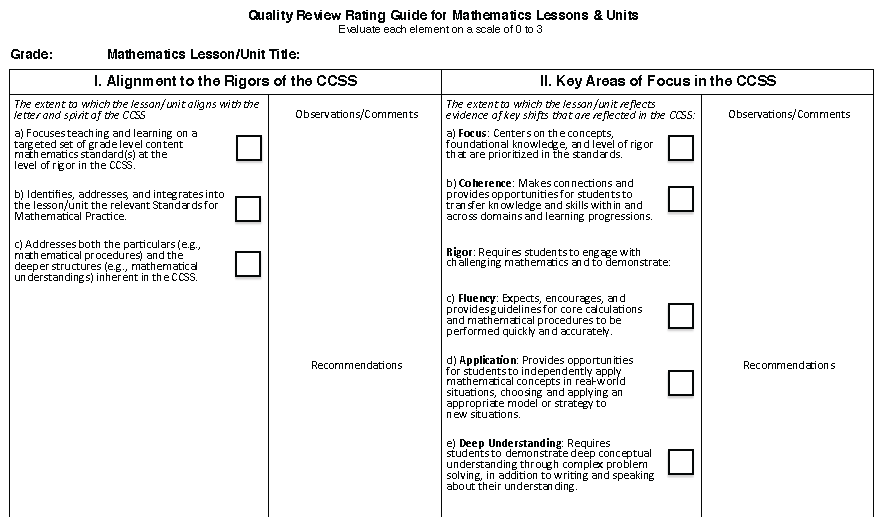 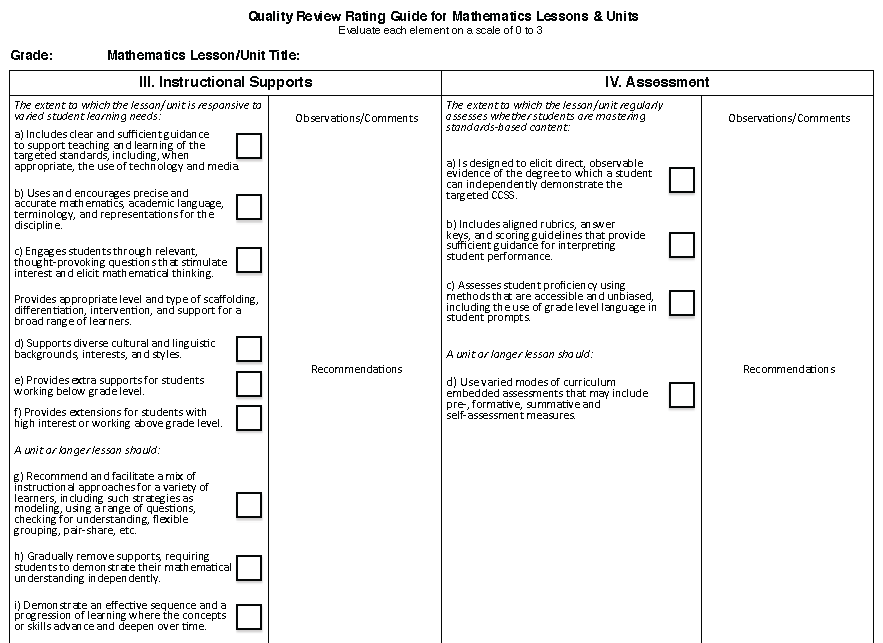 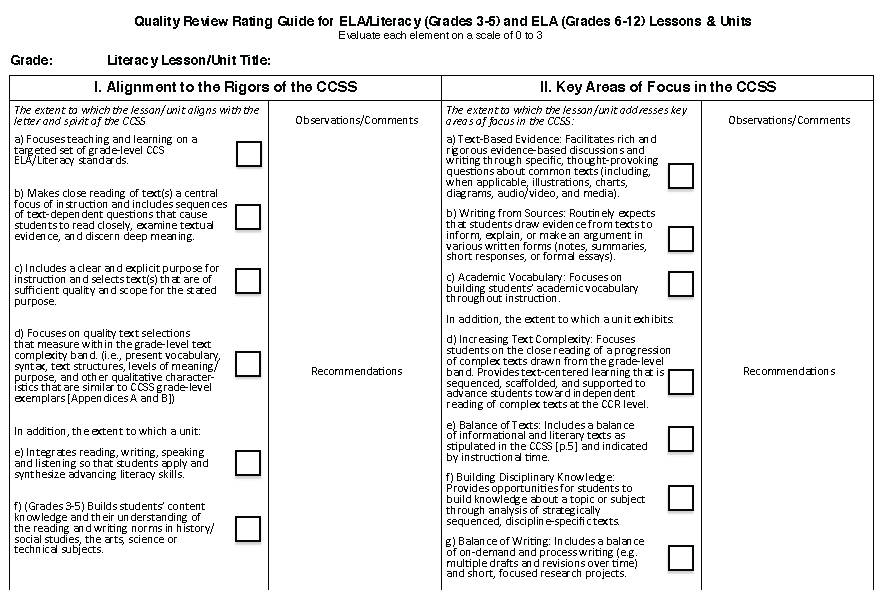 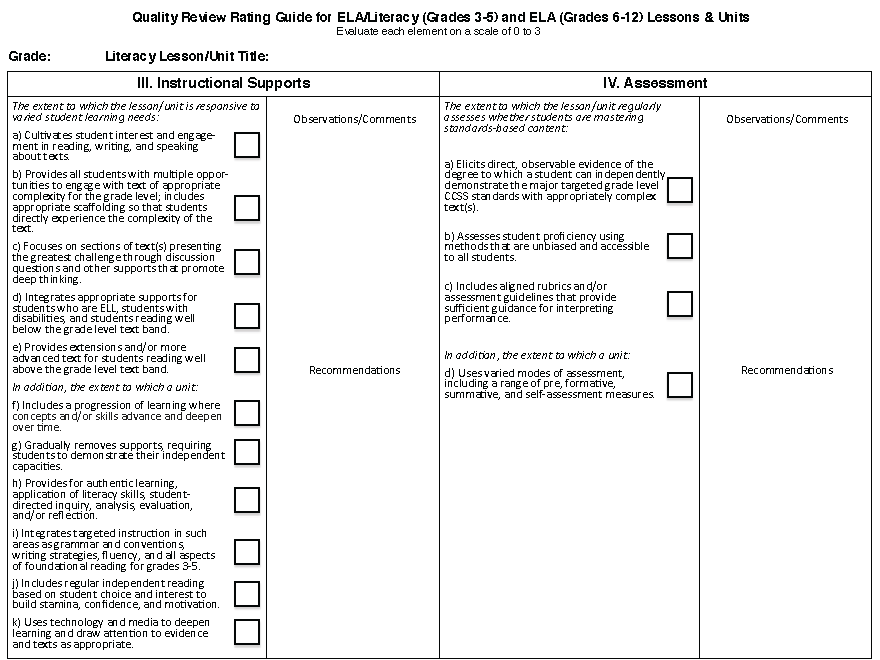 Using the Evaluation Tool
With a partner, utilize the evaluation tool to evaluate the example unit plan template along with unit summative assessment.
Discuss with your table
Share large group

Questions/Concerns this tool raises
Important Updates for Math
NYSED Curricular Priorities Change
(70%-20%-10%)
Now aligns with PARCC
Language
Standards
Priorities
No changes at HS Level
No changes K-2
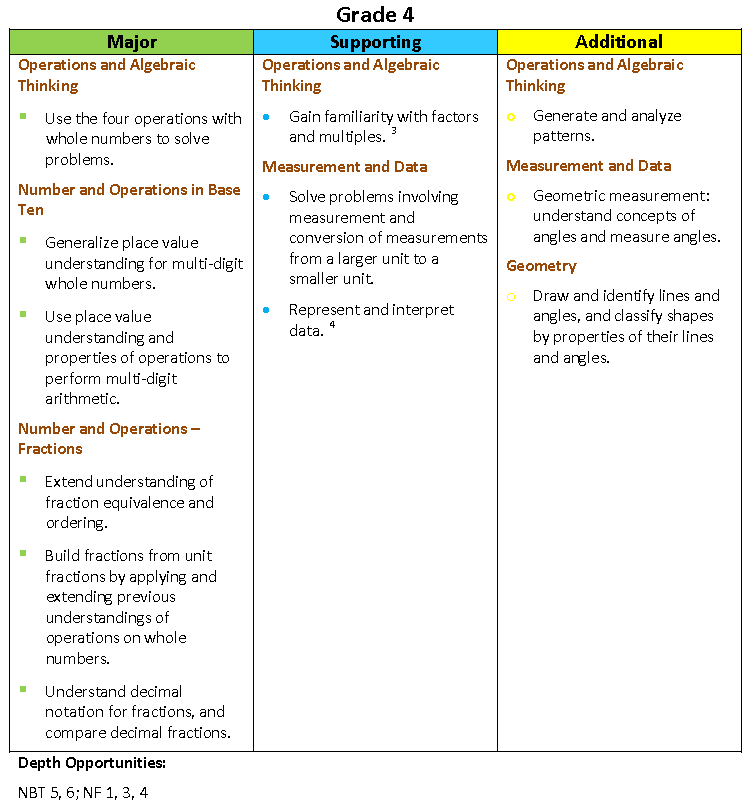 Important Updates for Math (Contd.)
8 Mathematical Practices Evaluation Rubric
Most important/helpful when completing the unit plan daily outline

Through the lens of the 6 Shifts and 8 Mathematical Practices

How do we incorporate these “Good Habits of Mathematical Thinking” into our instruction?
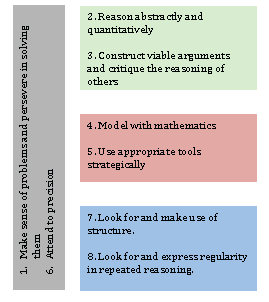 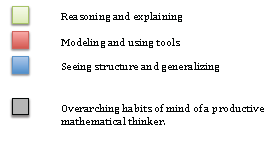 Important Updates for Math (Contd.)
Illustrative Mathematics site
Example Scope and Sequence documents K-12
Math Forum- Interest in regional collaboration on Scope and Sequence
Building Common Interim Assessments
Sharing of best practices
Reminder
When offering training/workshops to other districts
Please ensure that you include a sign-in sheet that lists ALL attendees for any/all schools

Important for PD record keeping
Important for sub reimbursements
2011
-
2012
E2CCB
-
Integrated Education Services
Theresa Gray, Coordinator
Race
-
To
-
The
-
Top: Collaborative Training
CCLS
APPR
Inquiry Team Training
OR
School Improvement Day
(CoSer 565)
Workshop
Title: _______________
____
Date
:
__________________
__________
Time:
____________________________ (Full Day or Half Day)
District Hosting/
Location:
____________ (District Being Billed)
Presented by:
_____________________
District
:
District
:
(Please
print
name clearly)
(Please
print
name clearly)